Number Sequences
9.2
Concept
You will learn to describe patterns in arithmetic and geometric sequences and use patterns to find terms.
Why learn this?
Example
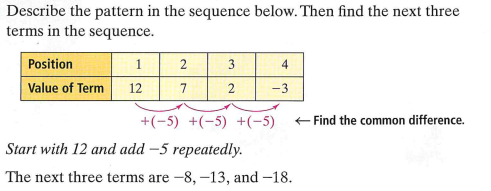 Example
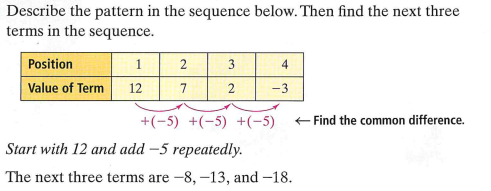 Example
Concept
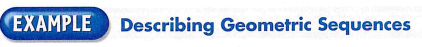 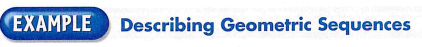 Quick Check
Concept
Example
Quick Check
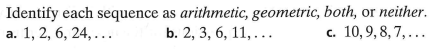 Questions?